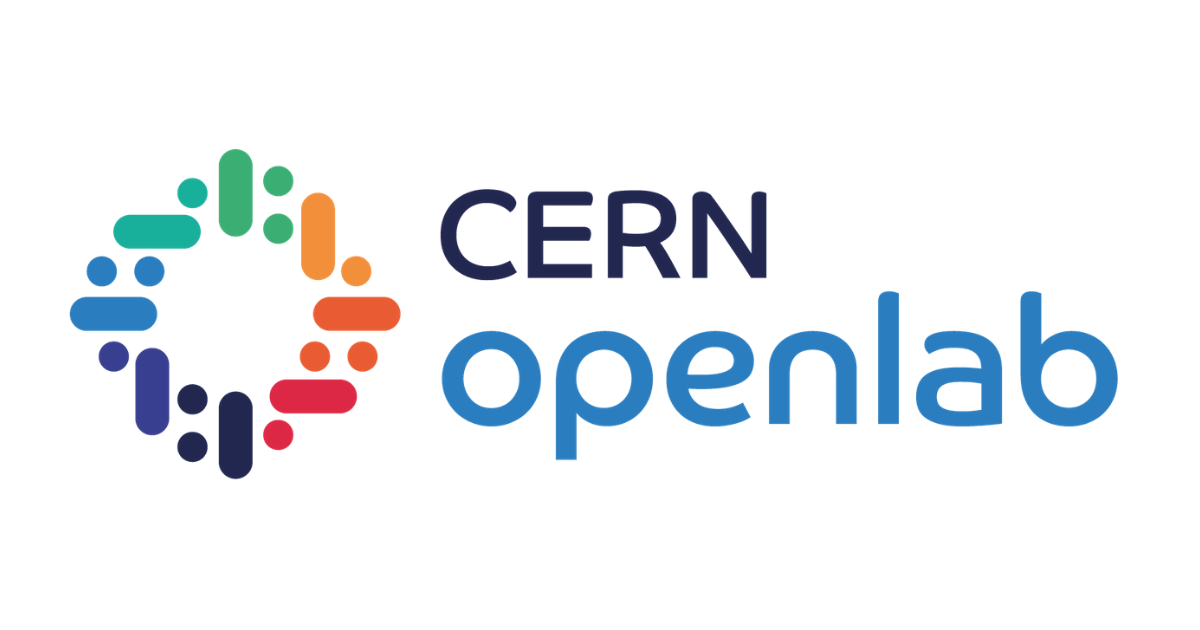 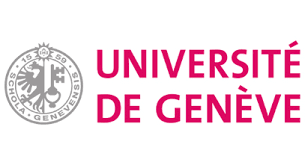 Quantum Generative Modelsfor muonic force carriers events
Oriel Kiss, Michele Grossi, Enrique Kajomovitz, and Sofia Vallecorsa
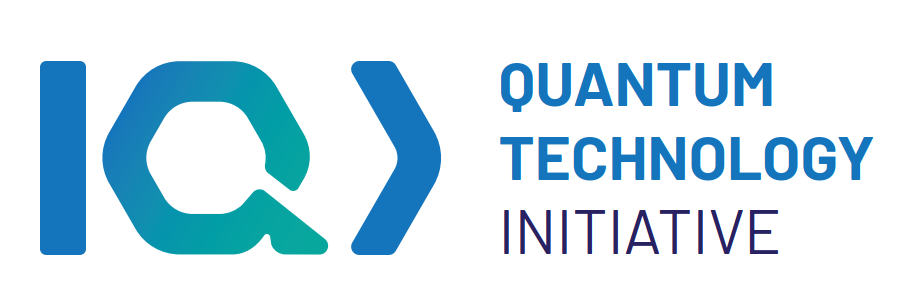 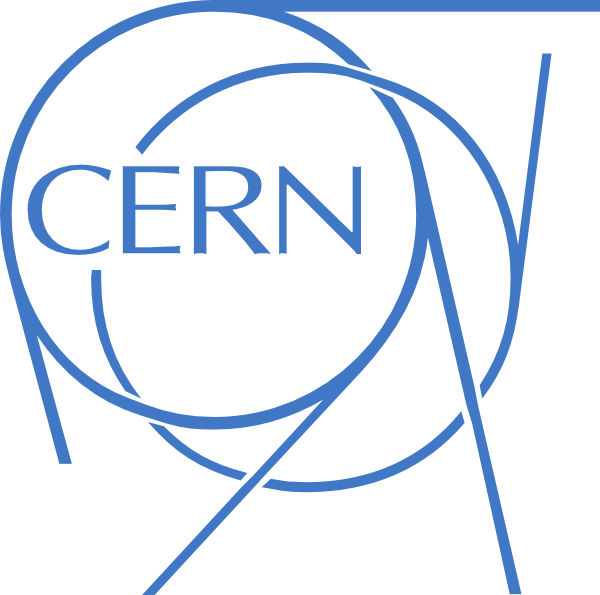 Learning to Discover
19-29 April 2022
1
Quantum Generative models:
Quantum computing proposes an alternative to neural networks.
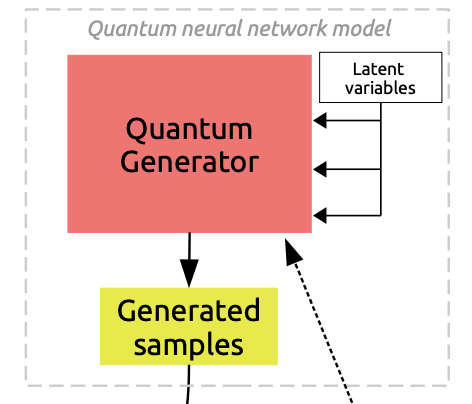 Pros:  - continous
           - low number of qubits
Cons: - high number of shots
           - 1 sample = many shots
           - no clear advantage
QNN with classical random source [1]
1
Pros:   - uses true quantum randomness
           - 1 shot = 1 sample
           - fundamentaly different approach
Cons:  - discrete 
            - needs more qubits
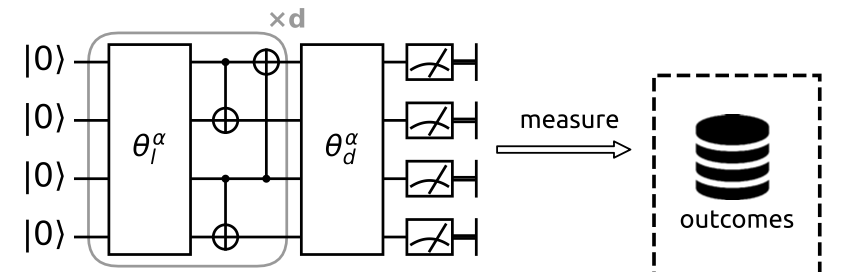 Born machines using quantum randomness [2,3]
2
[1] Style-based quantum generative adversarial networks for Monte Carlo events, Carlos Bravo-Prieto et al (2021) https://arxiv.org/abs/2110.06933
[2] Differentiable Learning of Quantum Circuit Born Machine, Jin-Guo Liu and Lei Wang (2018) https://arxiv.org/abs/1804.04168
[3] The Born supremacy: quantum advantage and training of an Ising Born machine, Brian Coyle et al, (2021) https://www.nature.com/articles/s41534-020-00288-9
2
[Speaker Notes: Basic structure plus an image that may support the summary or the introduction of the topic discussed]
Quantum Circuit Born machine
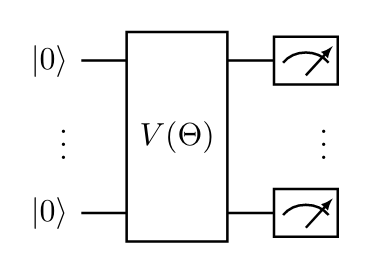 n dimensional binary strings
map to 2n bins of the discretized dataset
3
[Speaker Notes: Add hybrid loop]
Variational Quantum Algorithms
Use Classical computation in order to keep the circuit shallow making use of an optimization based/learning based approach. The gradient is exactly computed with 2*d (d=#parameters)  forward (sampling) passes.
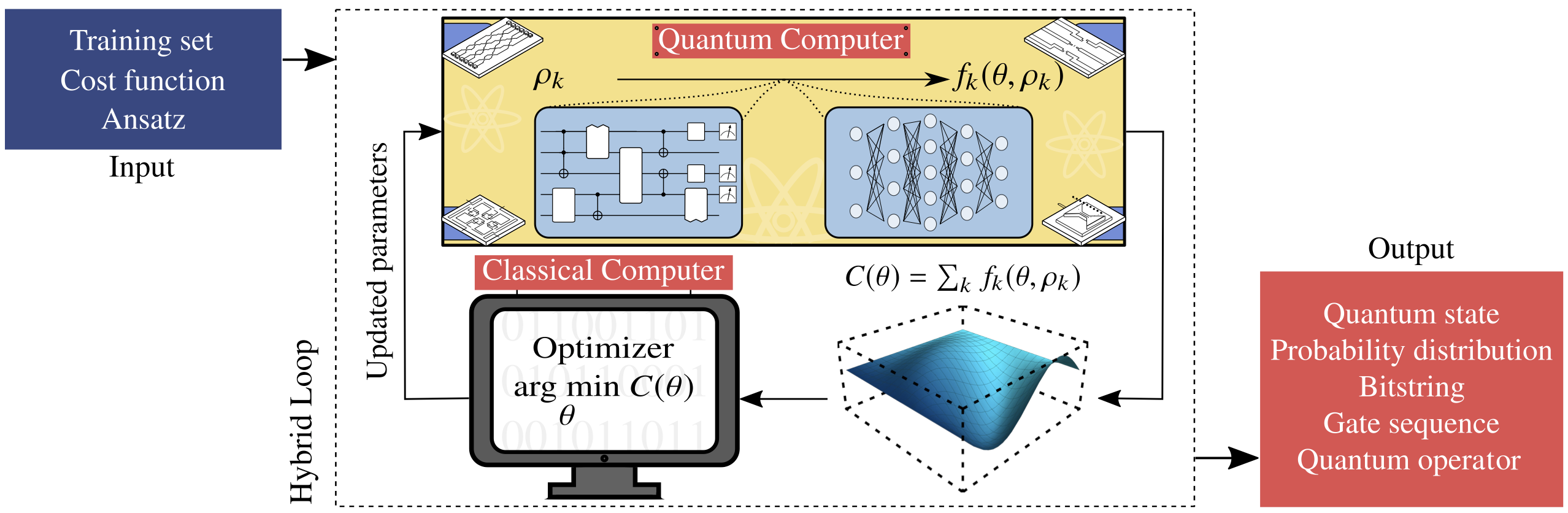 Figure 1. Schematic diagram of a Variational Quantum Algorithm (VQA) [4]
 
[4] Variational quantum algorithms, https://arxiv.org/pdf/2012.09265.pdf
4
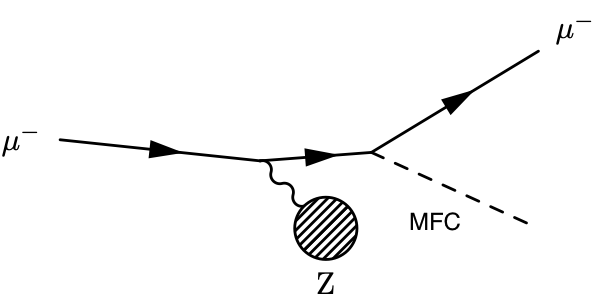 Muonic Force Carriers
[5] Galon, I, Kajamovitz, E et al. "Searching for muonic forces with the ATLAS detector". In: Phys. Rev. D 101, 011701 (2020)
5
One dimensional distributionoutgoing muon’s energy at 50 GeV
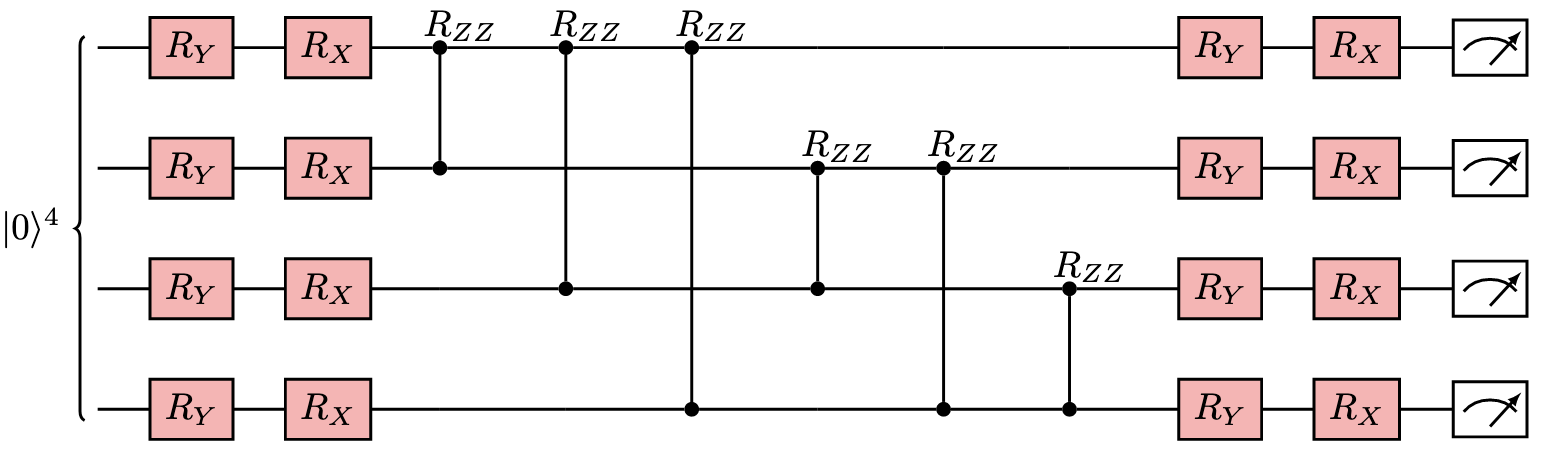 Comparison metric:
Perfect simulator 
Noisy simulator 
IBMQ Montreal
Classical GMMD of size (15,128, 256,128,16,1)
Easy GMMD ~ QCBM in size
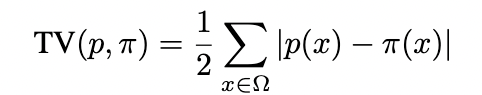 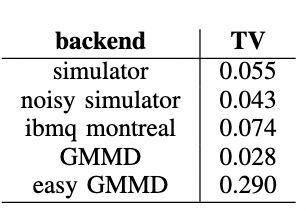 Born machine: multiples features6
Local: learns the individual PDFs, 
time evolution of an Ising type Hamiltonian,
conjectured to be difficult to simulate classicaly.
Use multiples quantum registers
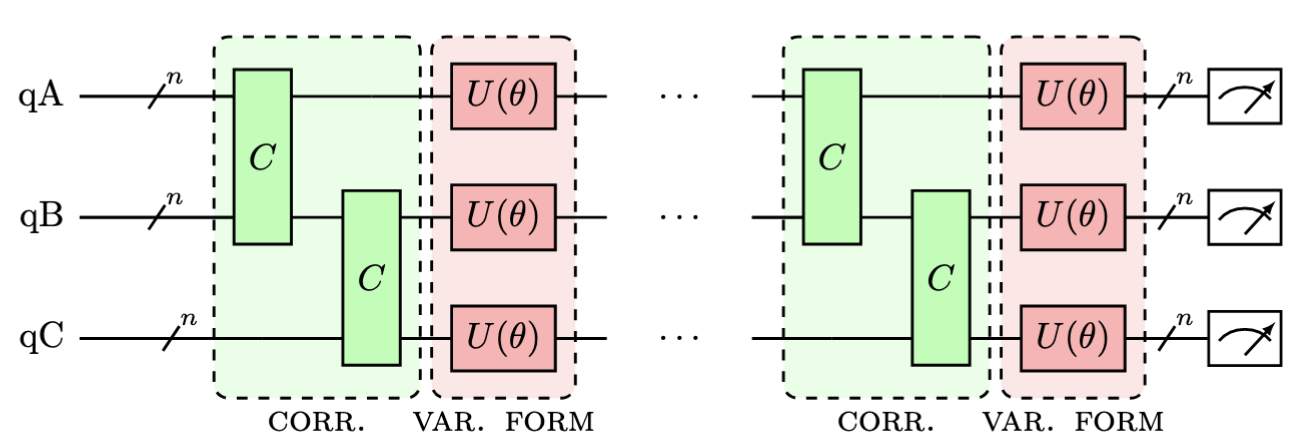 energy
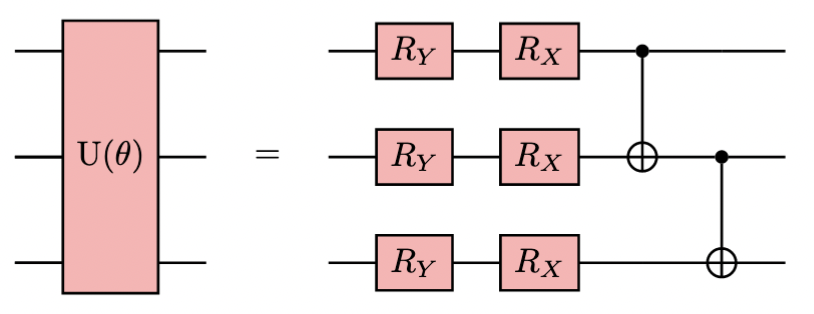 pt
Can be mapped without swap gates on ibmq_mumbai
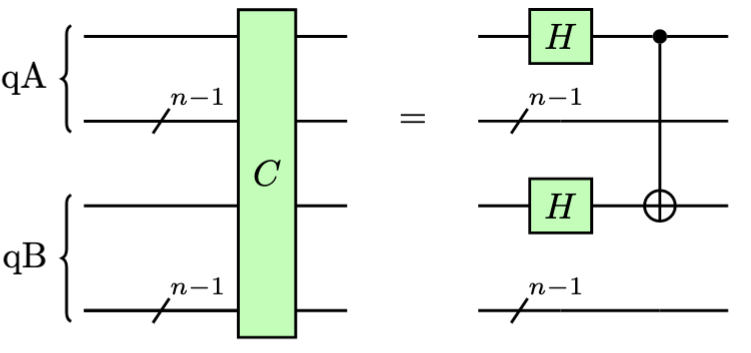 C: creates a corelated state between the first qubit in each register.
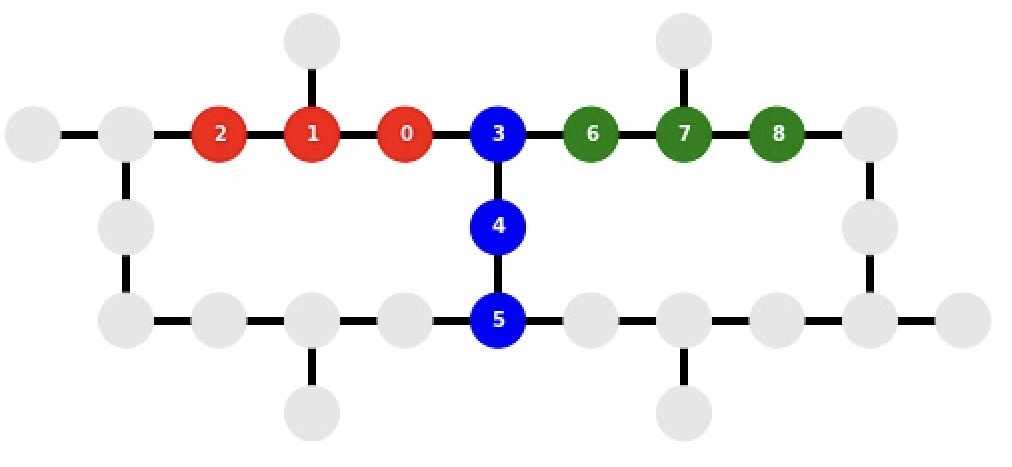 [6] Elton Yechao, Sonika Johri et al, “Generative Quantum Learning of Joint Probability Distribution Functions” In: arXiv 2109.06315
7
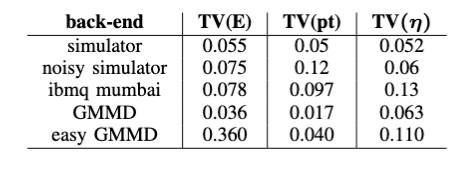 Results (125 GeV)
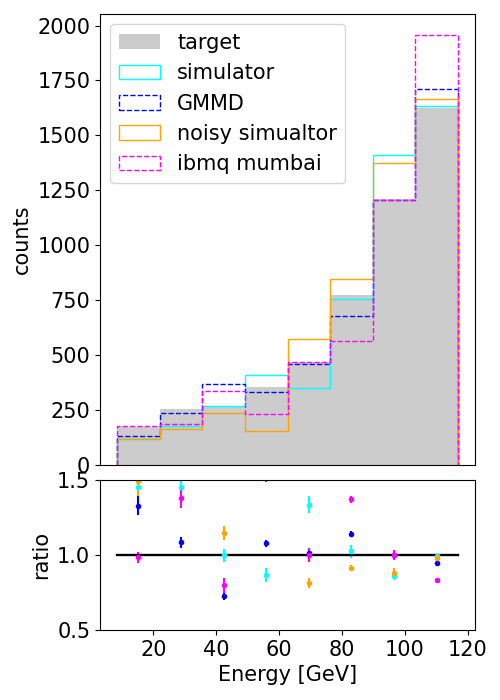 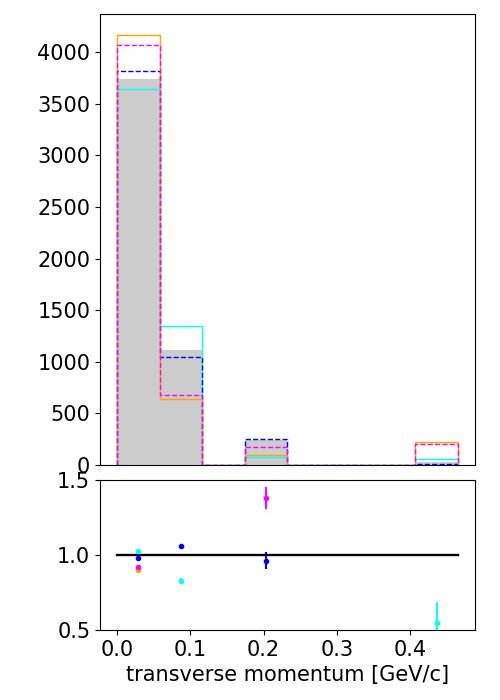 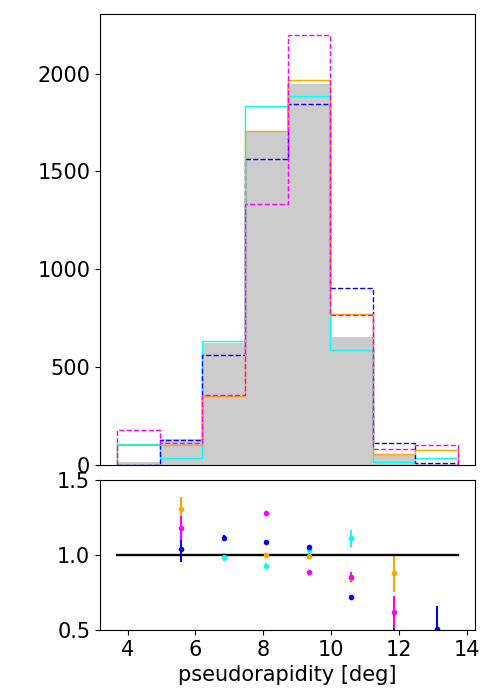 8
[Speaker Notes: Discrete becaue limitations, same data set for training, same GAN retrained on discrete, fix TV]
green: fixed gates
blue: data encoding gates
red: trainable gates
Conditional Born machine
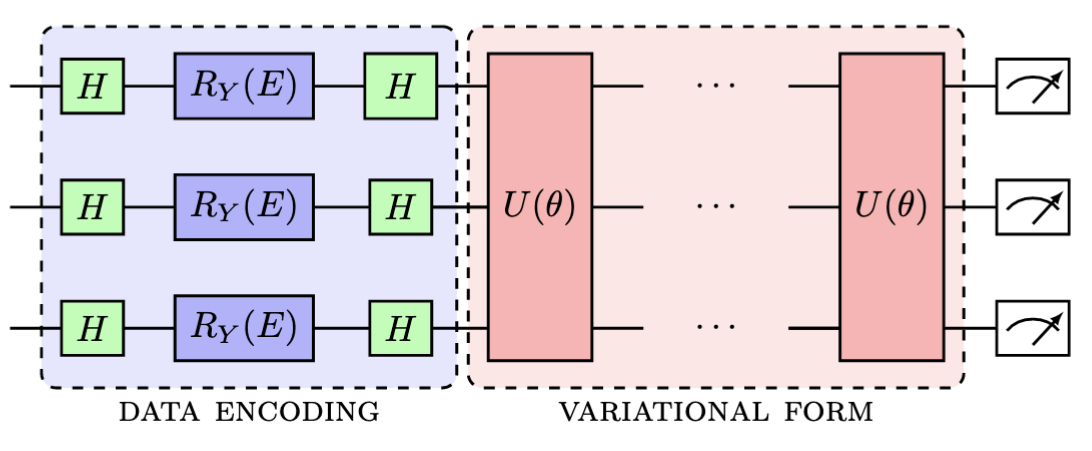 Data re-uploading makes the quantum circuit more expressive as function of the data.
9
[Speaker Notes: How to encode data]
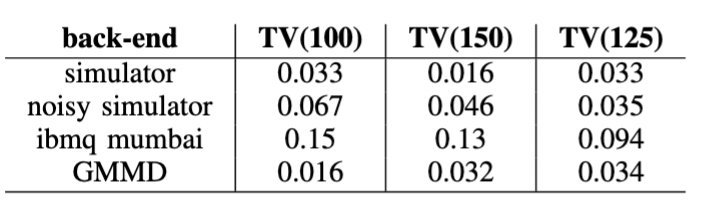 C-Born machine: results
a) train: 100 GeV                                b) train 150 GeV                                   c) test 125 GeV
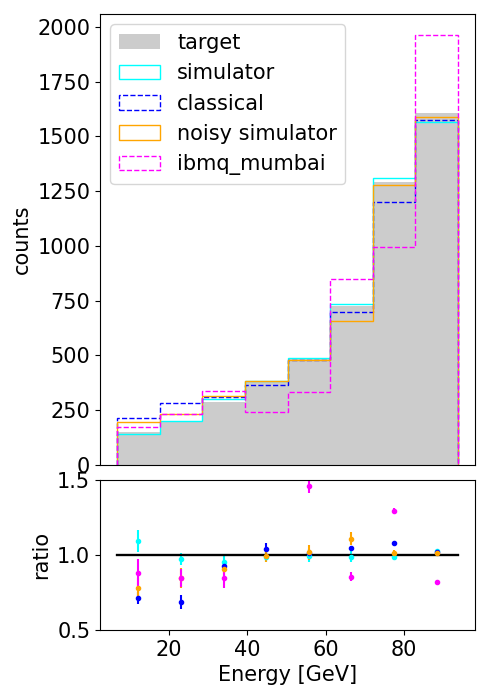 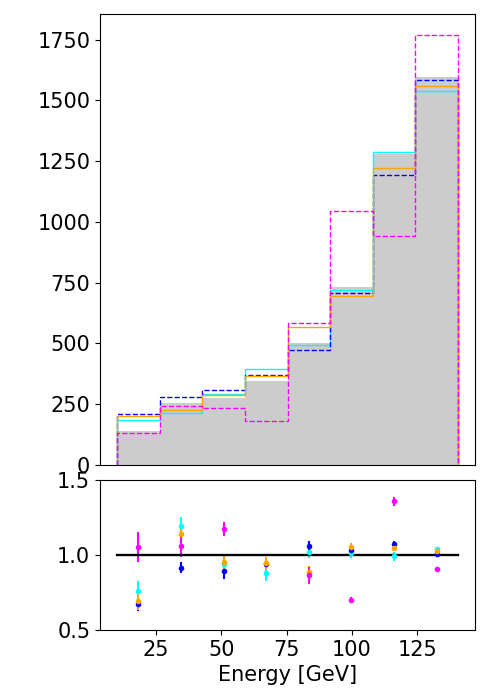 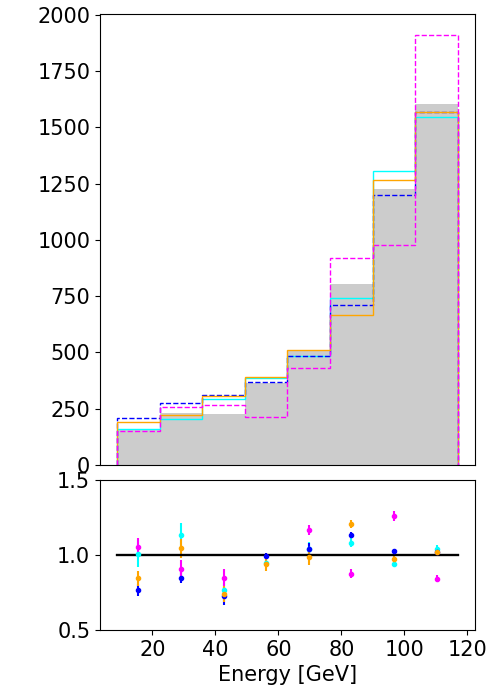 10
Conclusion:
Use a quantum circuit Born machine to generate MFC events.
The Born machine is currently able to handle multivariate and conditional distributions and is competitive against GMMD of similar complexity. 
Training on quantum hardware is important in order to assimilate the noise. 
Futur work is devoted to scale the QCBM, in terms of number of qubits and register, and also to generate conditional multivariate distributions.
11
24.04.22
Thanks for your attention!Questions?
oriel.kiss@cern.ch
sofia.vallecorsa@cern.ch